Τι διαβάζει το κοριτσάκι;
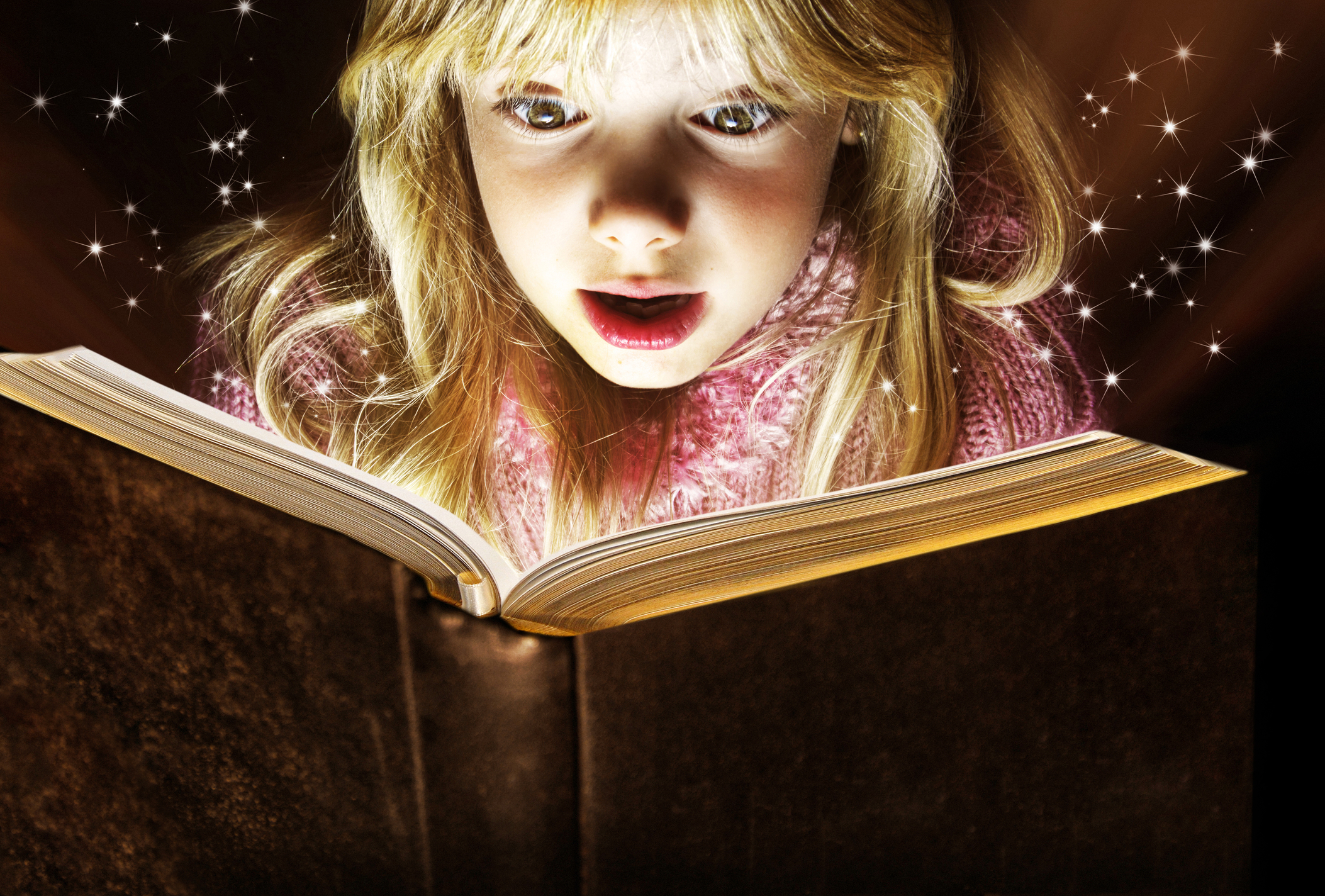 Που πηγαίνει τι παιδάκι;
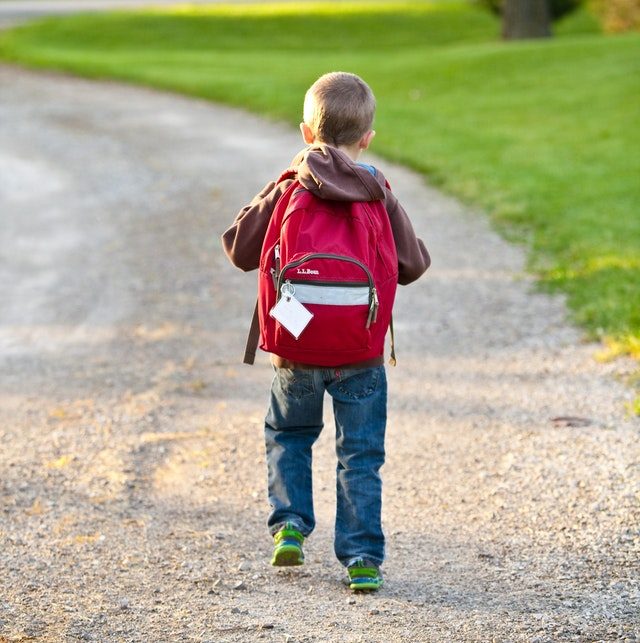 Τι βλέπει το κοριτσάκι;
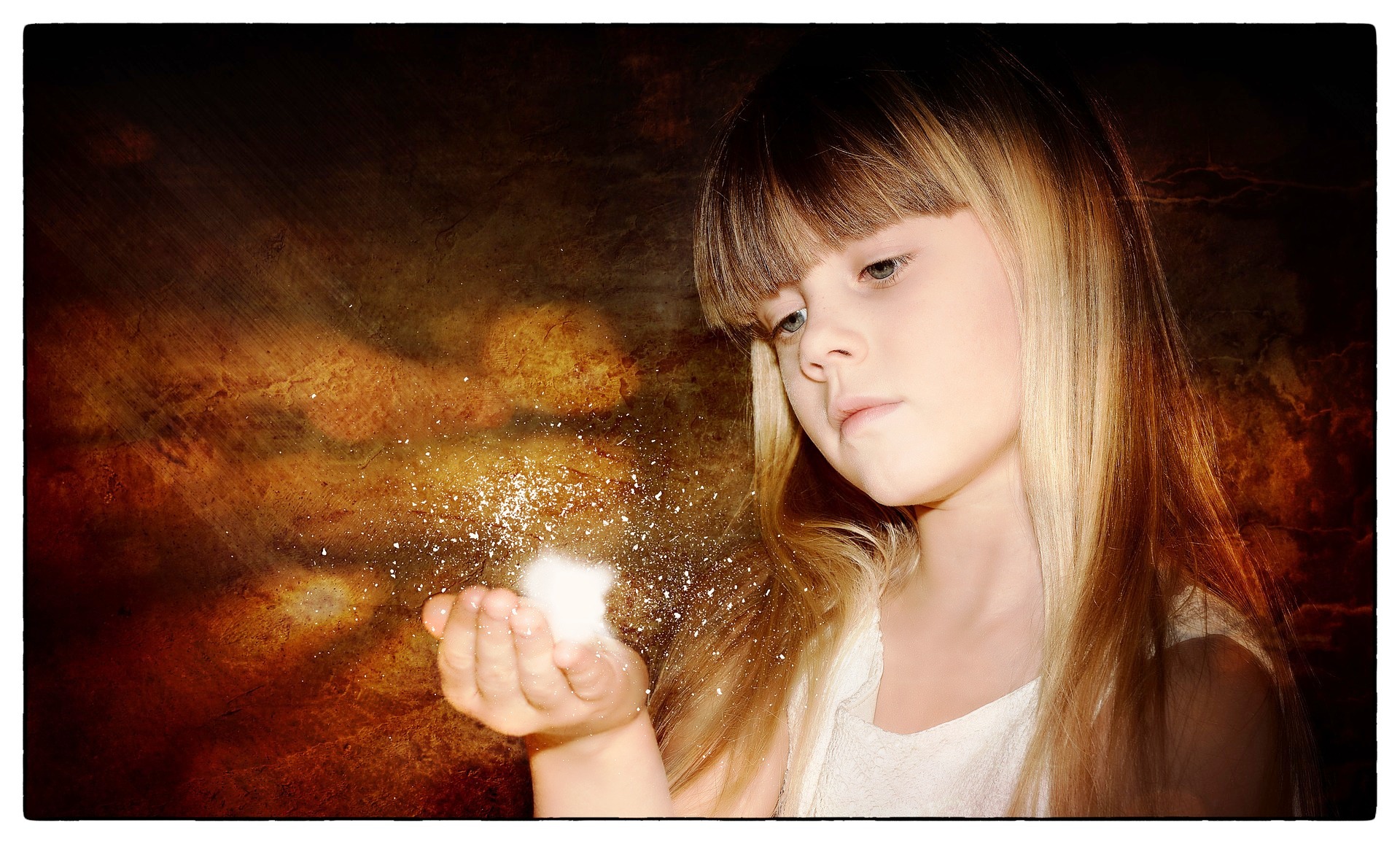 Τι κοιτάνε τα παιδάκια;
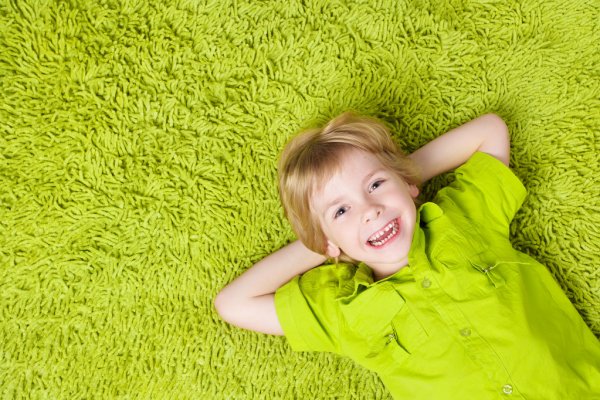 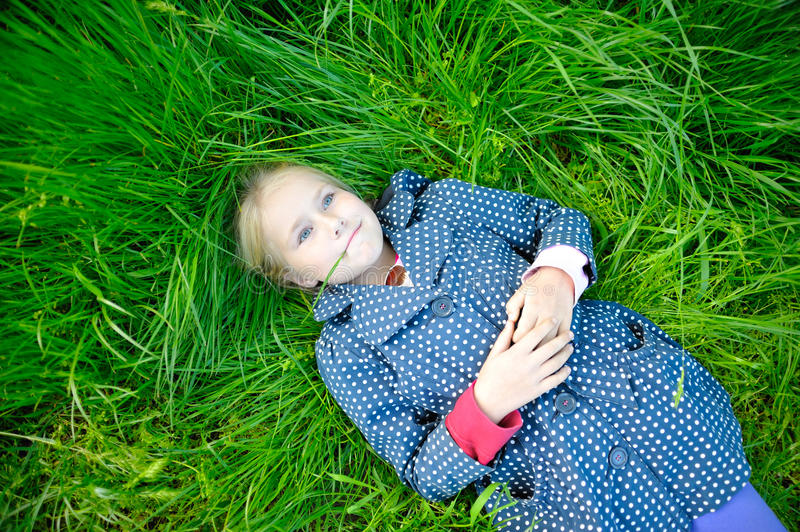 Τι ακούει το κοριτσάκι;
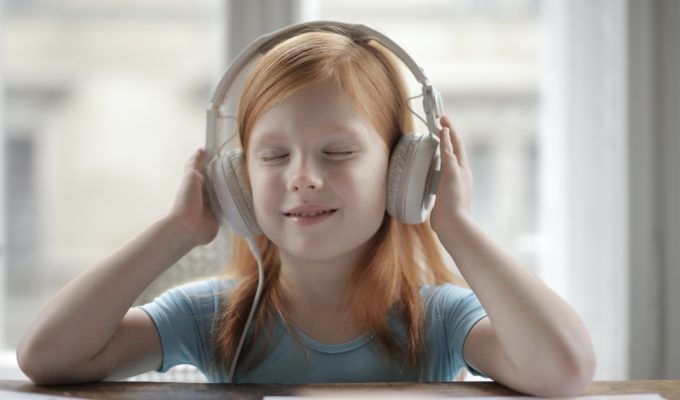 Τι βλέπουν τα παιδάκια στον υπολογιστή;
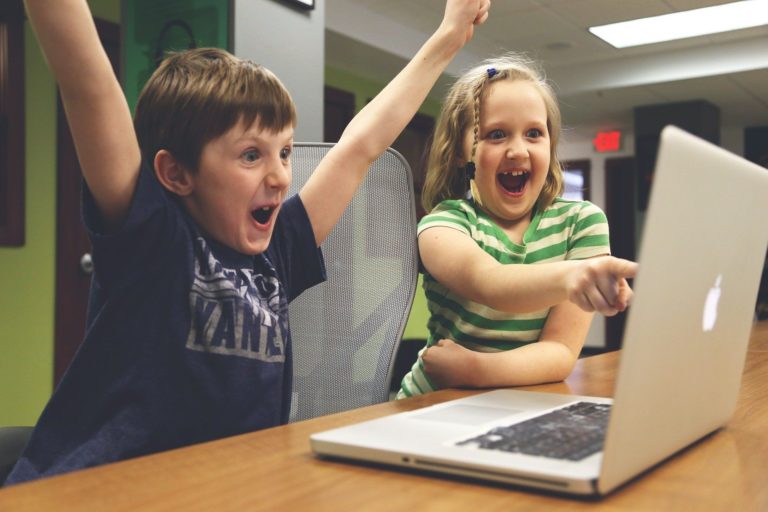